درامد ملی نشان دهنده ی
میزان توانایی
سطح رفاه جامعه
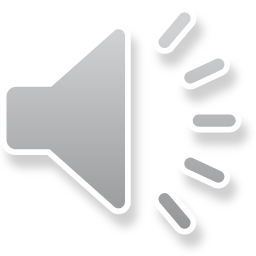 نحوه محاسبه در امد ملی
درامد سرانه=درآمد ملی % جمعیت
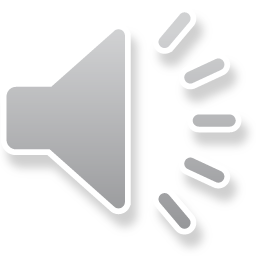 روش محاسبه تولید کل
روش هزینه ی

روش در آمدی

روش ارزش افزوده
فعالیت یک نظام اقتصادی
بنگاه 


تقاضا کننده عوامل تولید


عرضه کننده کالا و خدمات
روش در آمد ملی
کلیه پول های از بنگاه به خانوار پرداخته می شود
که نشان دهند ه ی ارزش پولی کلیه عوامل تولیدی است که در جریان تولید به کار گرفته می شود
روش ارزش افزوده
هرکاه بتوانیم ارزش نهایی  کالا ها و خدمات تولید شده را
به دست آوریم
می توانیم از آن طریق کل
نحوه محاسبه ارزش کل تولیدات از طریق ارزش افزوده
ارزش کل تولیدات= ارزش افزوده ای اول مرحله+ارزش مرحله دوم+....... قیمت ماده ای اولیه
ارزش افزوده ای هر مرحله در جریان تولید
ارزش یک مرحله= ارزش افزوده ای آن مرحله+ ارزش مرحله ما قبل